Aktuální otázky správy a údržby pozemních komunikací
4. - 5. května 2022 Hnánice
Parametry páteřových tras pro přepravu nadměrných a nadrozměrných nákladů
doc. Ing. Jan Petrů, Ph.D. ING.PAED.IGIP
0
03/05/22
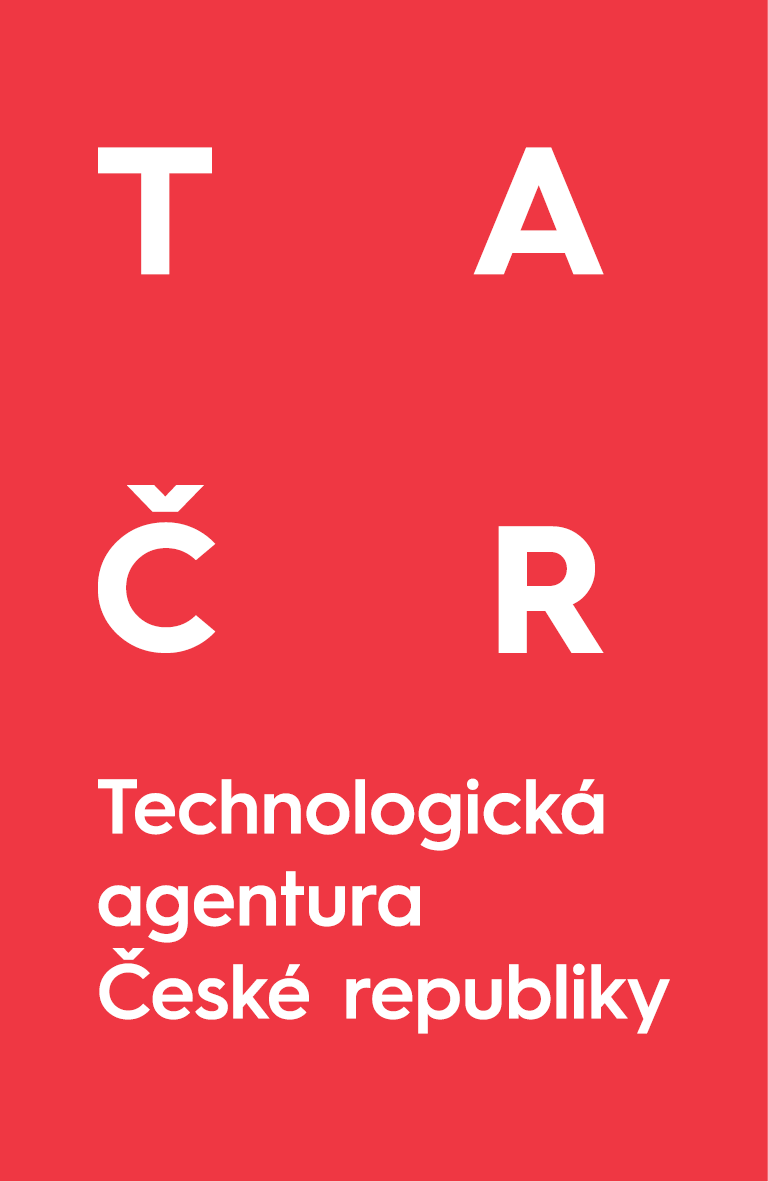 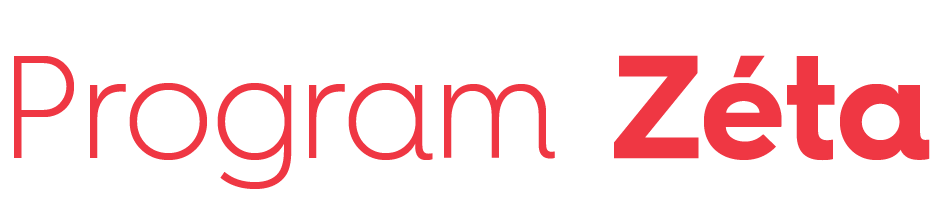 Aktuální otázky správy a údržby pozemních komunikací
4. - 5. května 2022 Hnánice
Projekt TA ČR: „Stanovení parametrů páteřových tras pro přepravy nadměrných a nadrozměrných nákladů“
Hlavní příjemce
Další účastník
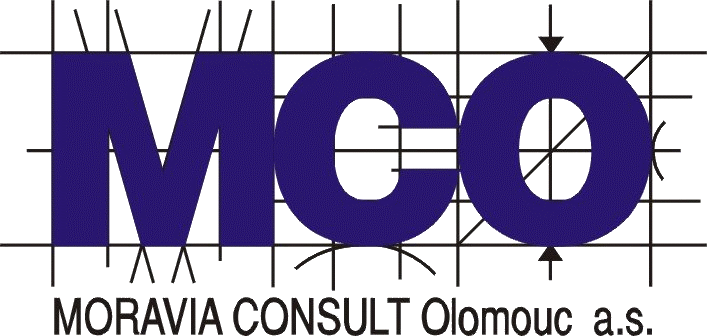 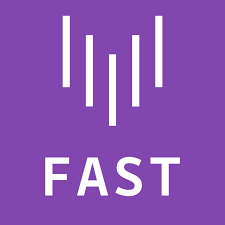 Ing. Jan Petrů, Ph.D. (hlavní řešitel)
Ing. Lucie Slavíková
Ing. Martin Zikmund
doc. Ing. Vladislav Křivda, Ph.D. (mentor)
Ing. Miroslav Pinka
Ing. Eva Šenková
Bc. Natália Cuninková
Bc. Kristýna Plocová
1
03/05/22
doc. Ing. Jan Petrů, Ph.D. ING.PAED.IGIP
Aktuální otázky správy a údržby pozemních komunikací
4. - 5. května 2022 Hnánice
Úvod
Strojírenství a průmyslu produkují často výrobky, které svými rozměry i hmotností můžeme požadovat za nadstandardní. Přeprava je uskutečňovaná po:
po železnici,
vodní přeprava,
pozemní komunikace,

Chybějící trasy pro přepravy nákladů.

Prvky pro zklidnění a zvýšení bezpečnosti dopravy:
okružní křižovatky
zpomalovací šikany
dělící ostrůvky
dopravní značení
prvky osvětlení 
…
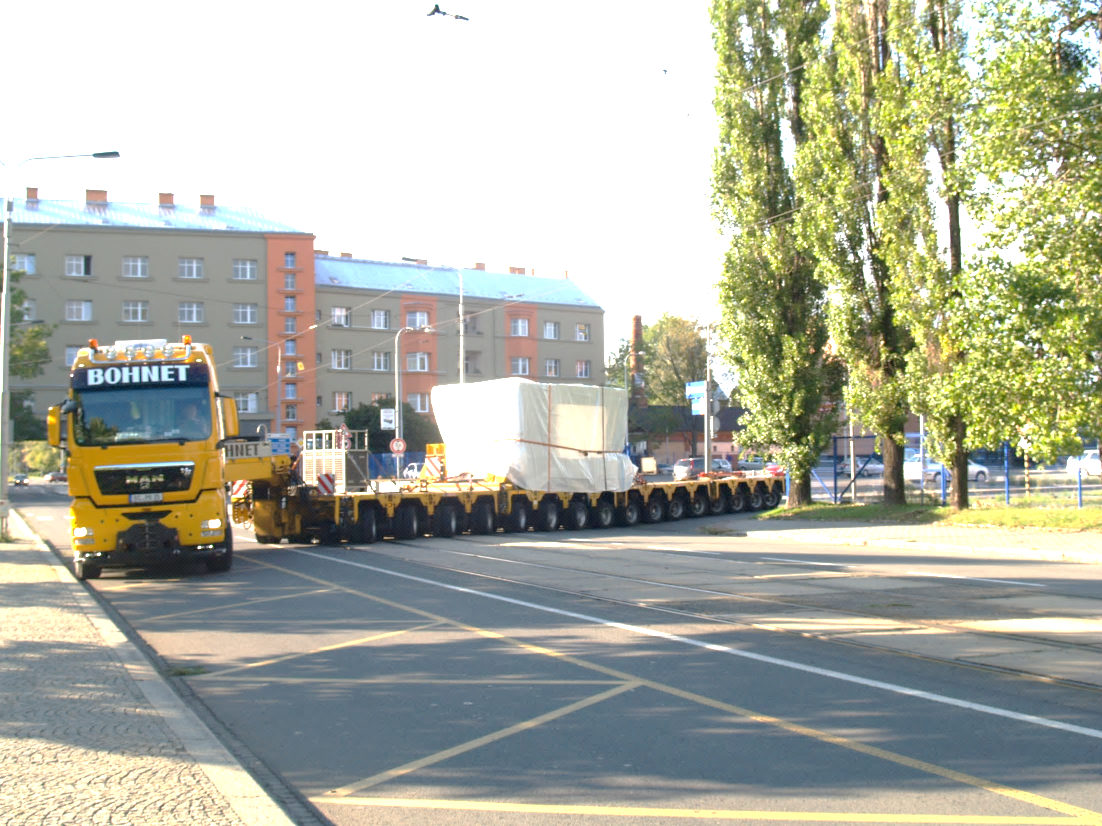 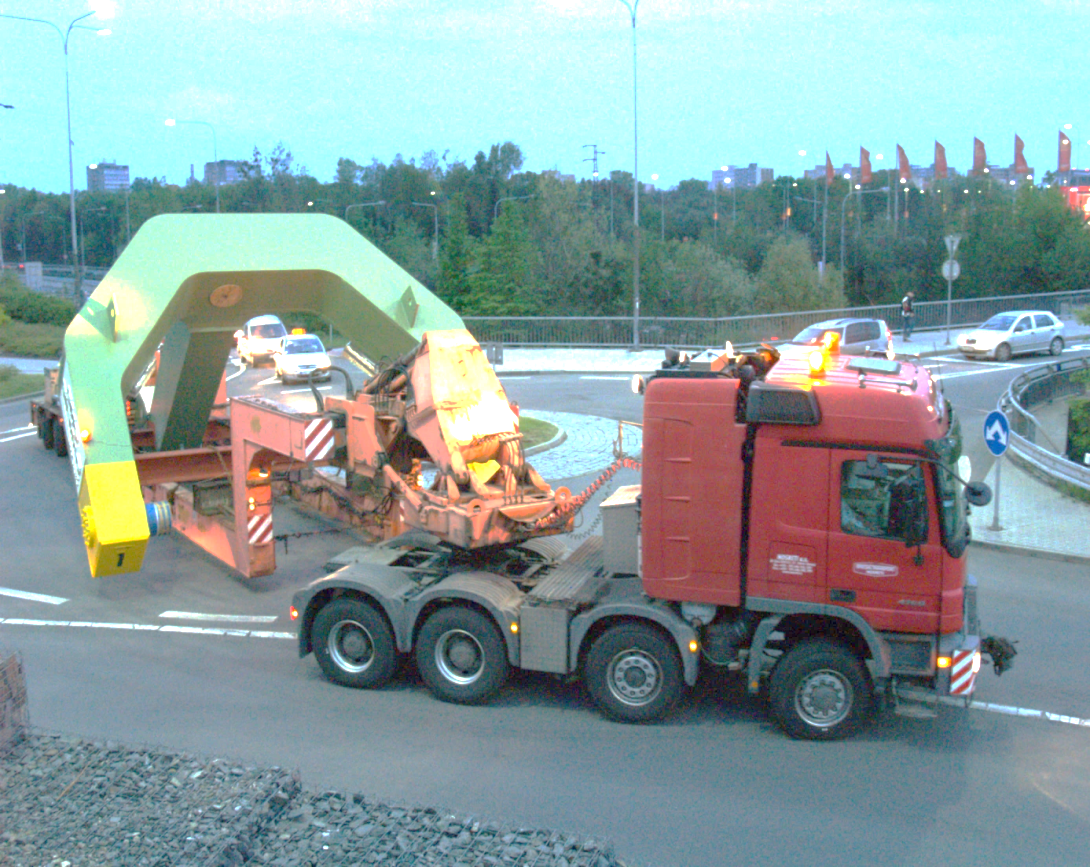 2
03/05/22
doc. Ing. Jan Petrů, Ph.D. ING.PAED.IGIP
Aktuální otázky správy a údržby pozemních komunikací
4. - 5. května 2022 Hnánice
Úvod
ČR ročně  povoluje 15 až 20 tisíc nadrozměrných přeprav, z toho je cca o 5 tisíc přeprav vyžadující nadstandardní prostorové požadavky na zajištění průjezdu
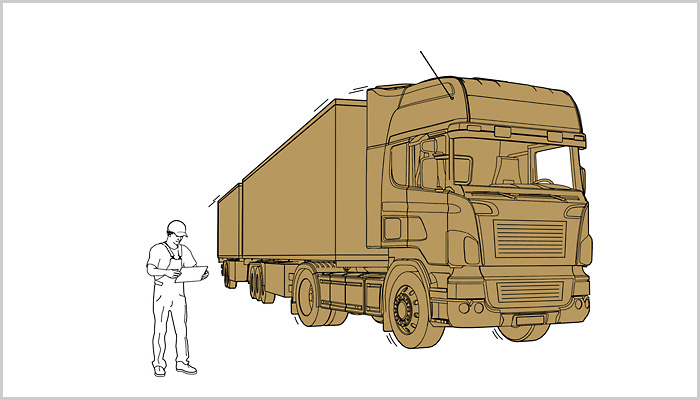 největší povolená hmotnost silničních vozidel nesmí překročit 48,00 t.
výška max. 4,20 m
délka. max. 22,00 m
šířka. max. 2,55 m
doc. Ing. Jan Petrů, Ph.D. ING.PAED.IGIP
3
03/05/22
Aktuální otázky správy a údržby pozemních komunikací
4. - 5. května 2022 Hnánice
Cíle projektu
Cílem bylo stanovení parametrů v prostoru křižovatek při průjezdu nadměrných přeprav.
parametry paprsků a nároží křižovatek,
parametry okružních křižovatek, 
ostrůvky a další konstrukční prvky,
odstupové vzdálenosti od komunikace, podjezdné výšky

V ČR není současné době schválený legislativní předpis, který by parametry stanovoval
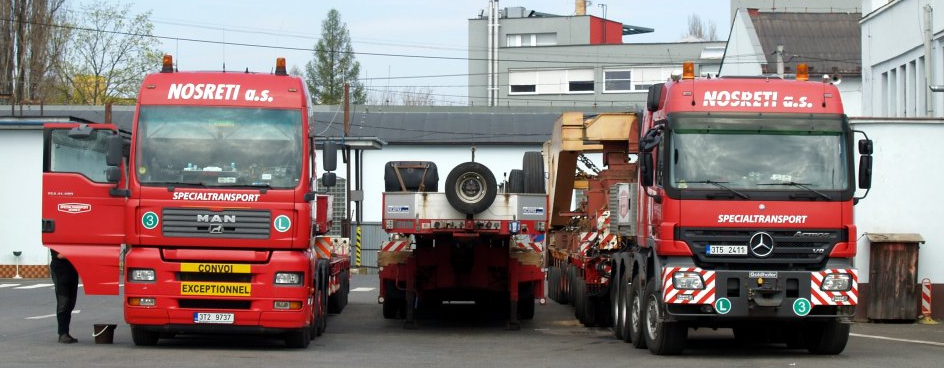 4
03/05/22
doc. Ing. Jan Petrů, Ph.D. ING.PAED.IGIP
Aktuální otázky správy a údržby pozemních komunikací
4. - 5. května 2022 Hnánice
Problematika průjezdu na častých trasách
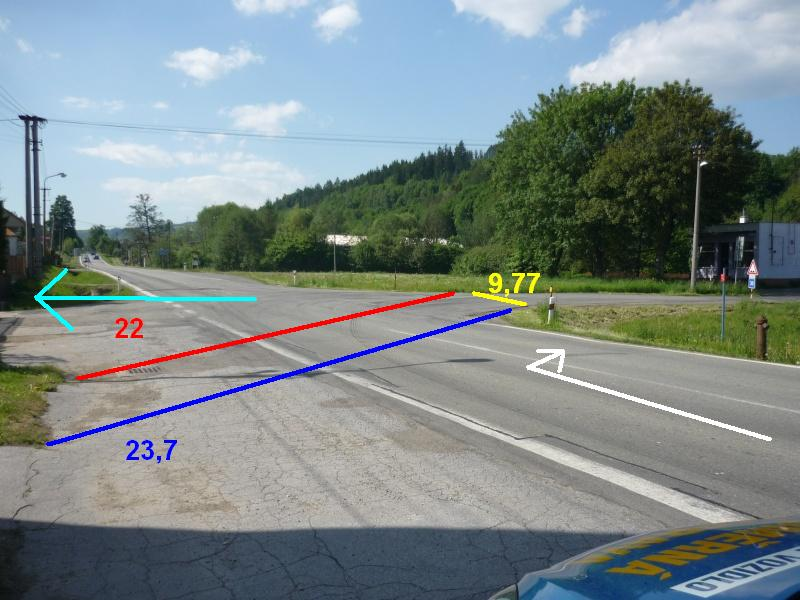 Výběr trasy závisí na:
typu nákladu, 
rozměrech,
hmotnosti, 
únosnosti mostních objektů,
podjezdných výškách.

Trasu vybírá dopravce a zodpovídá za ni,
Výběr návrhu trasy, může trvat i několik měsíců.
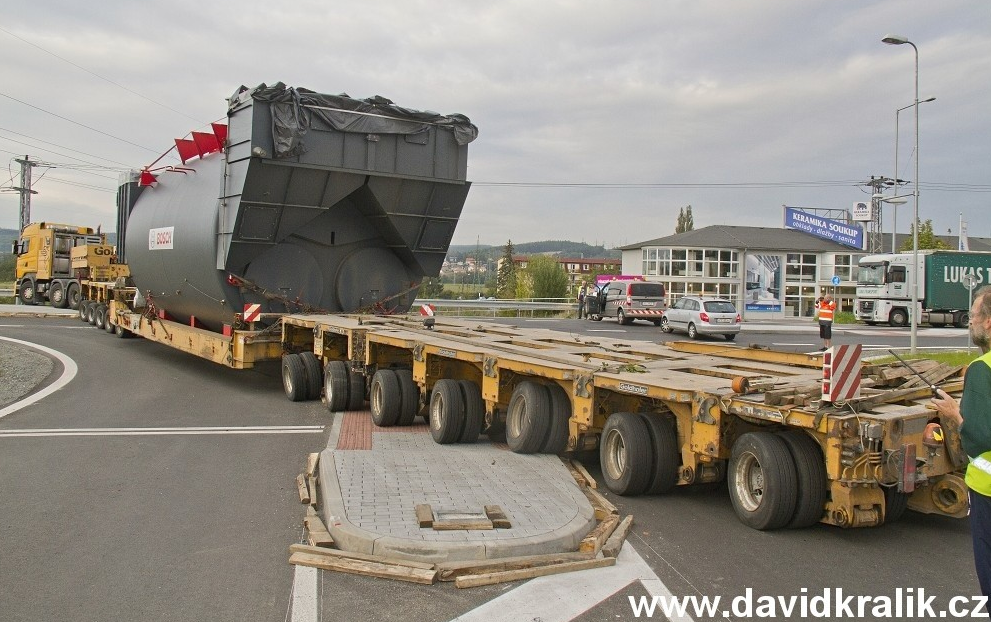 5
03/05/22
doc. Ing. Jan Petrů, Ph.D. ING.PAED.IGIP
Aktuální otázky správy a údržby pozemních komunikací
4. - 5. května 2022 Hnánice
Problematika průjezdu na častých trasách
Dopravní značení
těsná blízkost u komunikace,
podjezd pod portály.
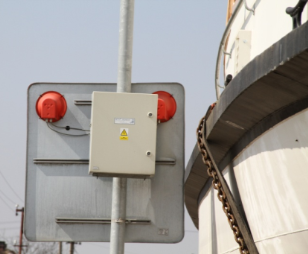 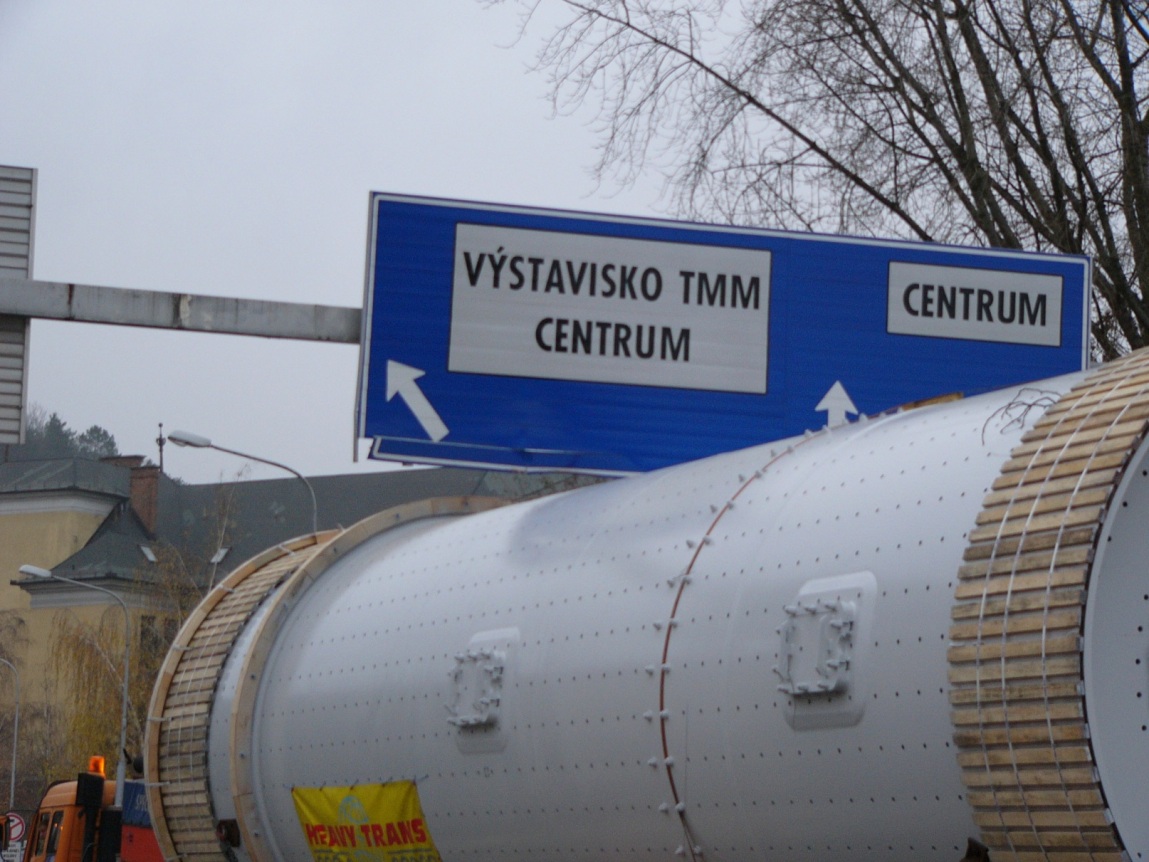 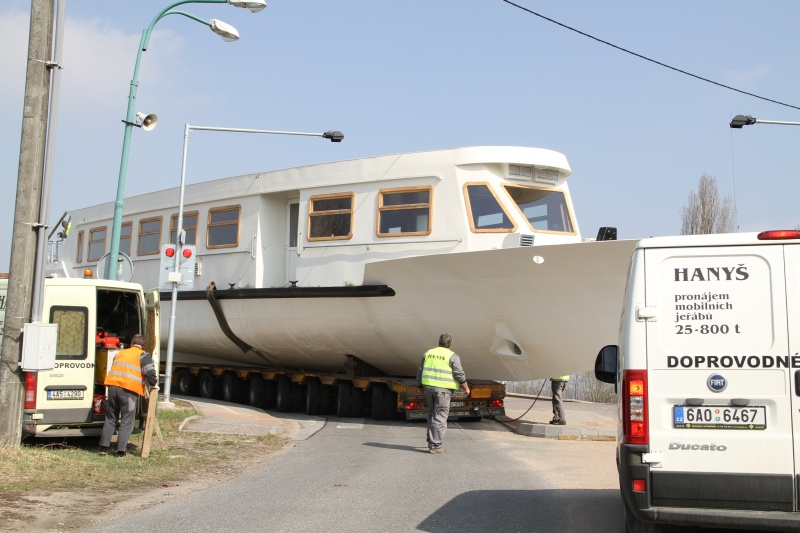 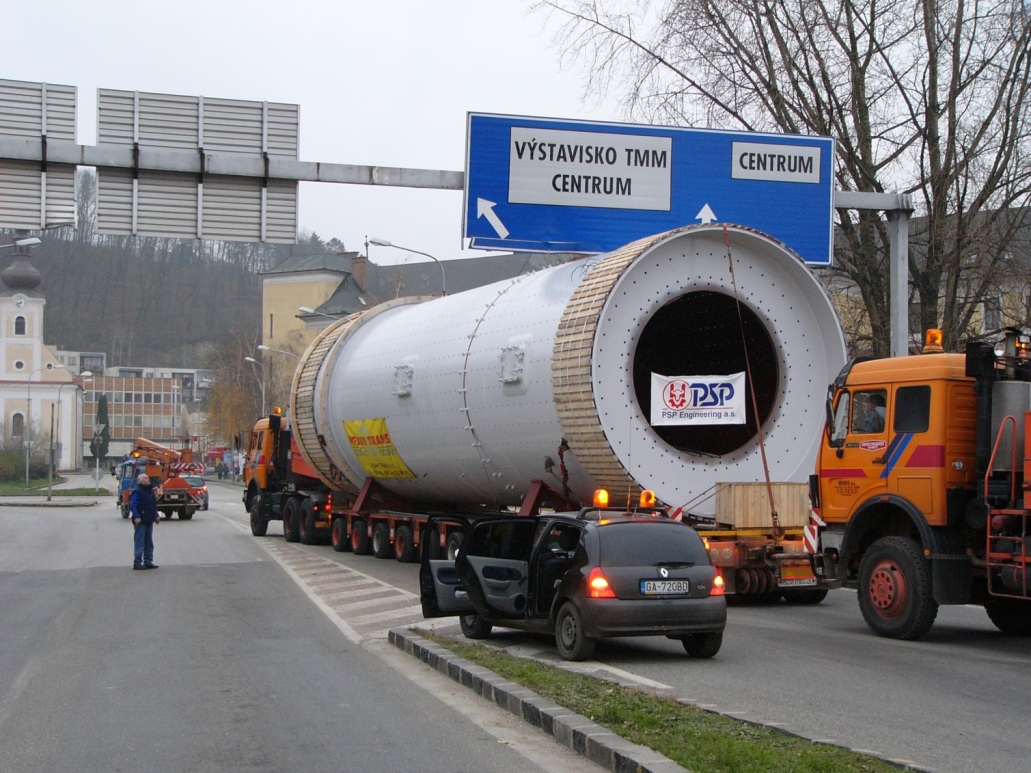 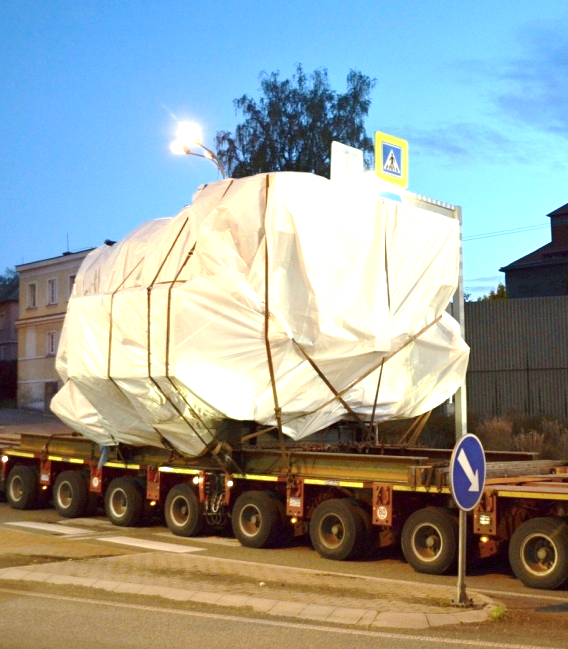 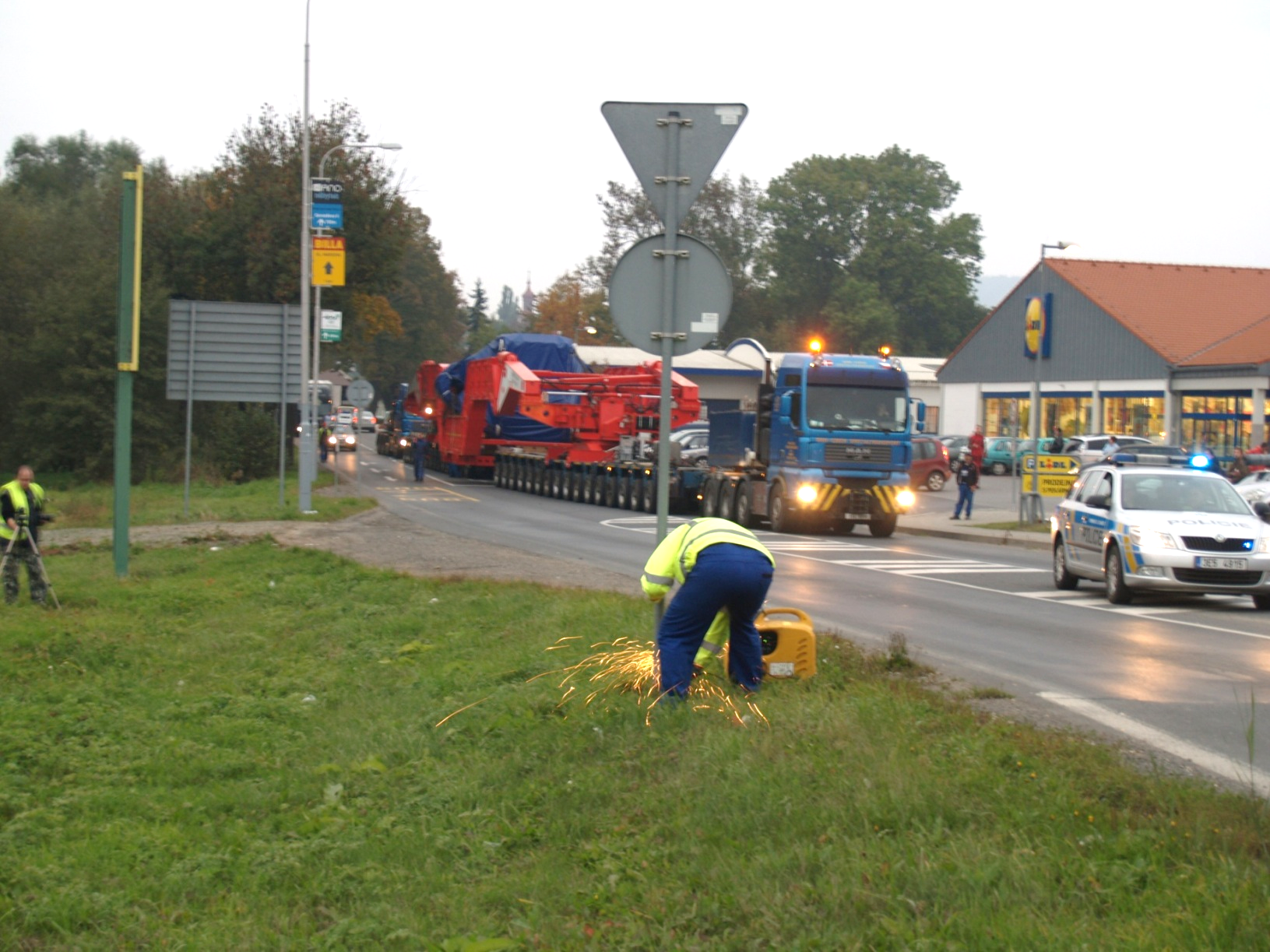 6
03/05/22
doc. Ing. Jan Petrů, Ph.D. ING.PAED.IGIP
Aktuální otázky správy a údržby pozemních komunikací
4. - 5. května 2022 Hnánice
Problematika průjezdu na častých trasách
Mýtné brány
podjezdná výška 5,50 m
portály upravené pro nadměrnou přepravu
od 5,50 do 5,90 m
úprava 7,85 m – zcela volný prostor 
zpoplatněno
Mostní objekty
únosnost,
podjezdná výška
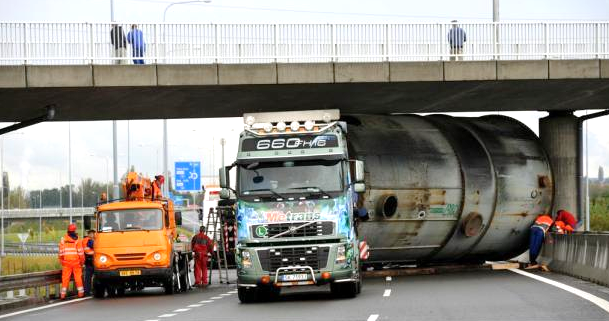 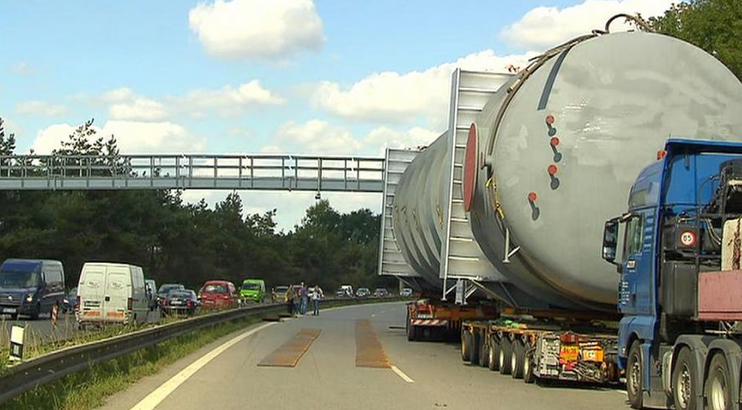 7
03/05/22
doc. Ing. Jan Petrů, Ph.D. ING.PAED.IGIP
Aktuální otázky správy a údržby pozemních komunikací
4. - 5. května 2022 Hnánice
Výzkum
Metody výzkumu
statistické údaje přeprav,
měření in-situ,
videoanalýza,
drony,
měření vlečných křivek za pomoci GPS technologie,
laserové skenování,
atp.
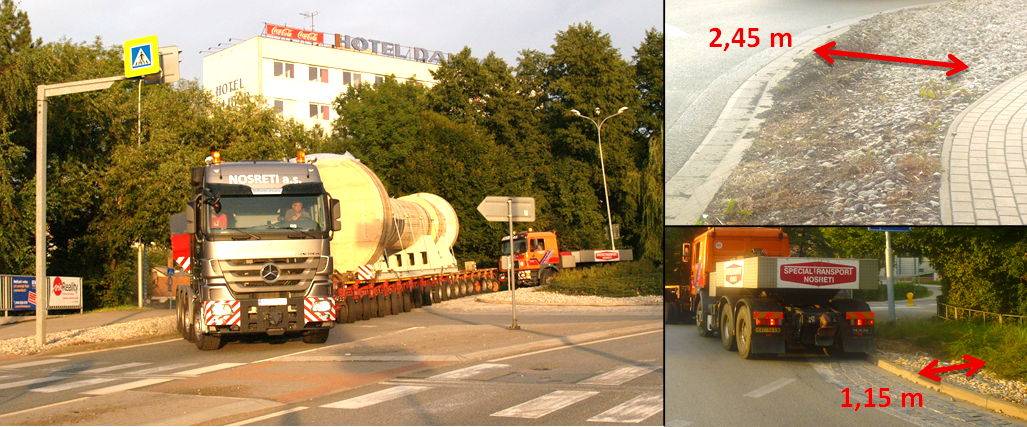 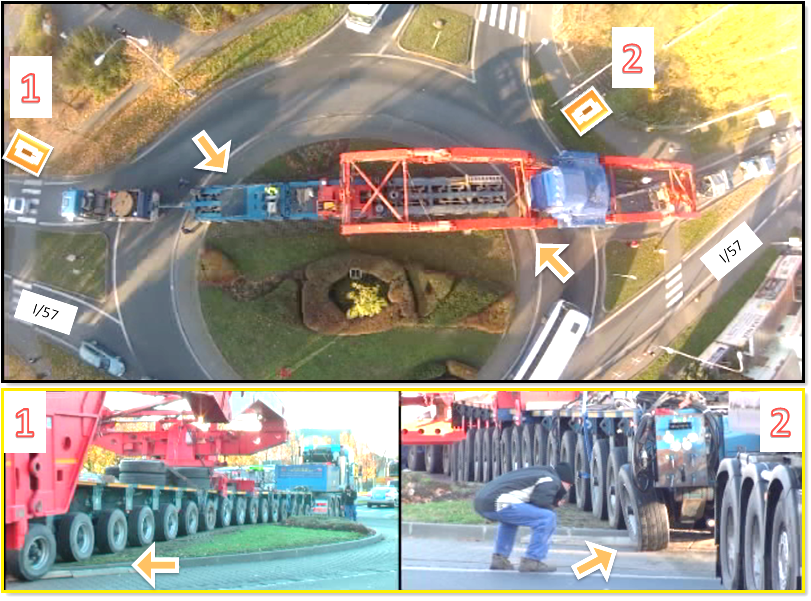 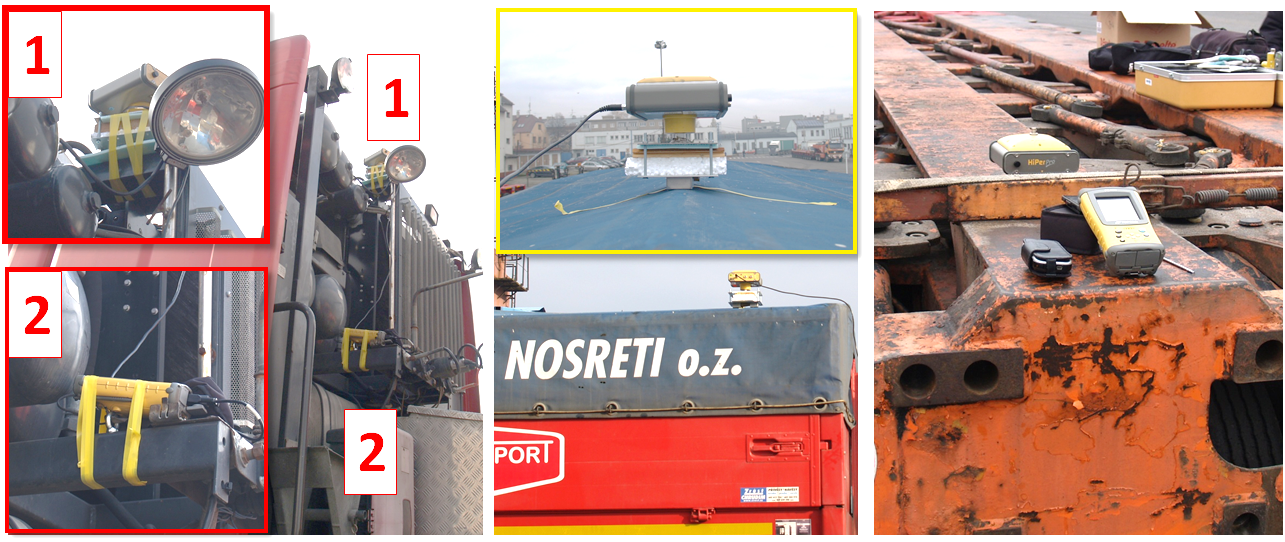 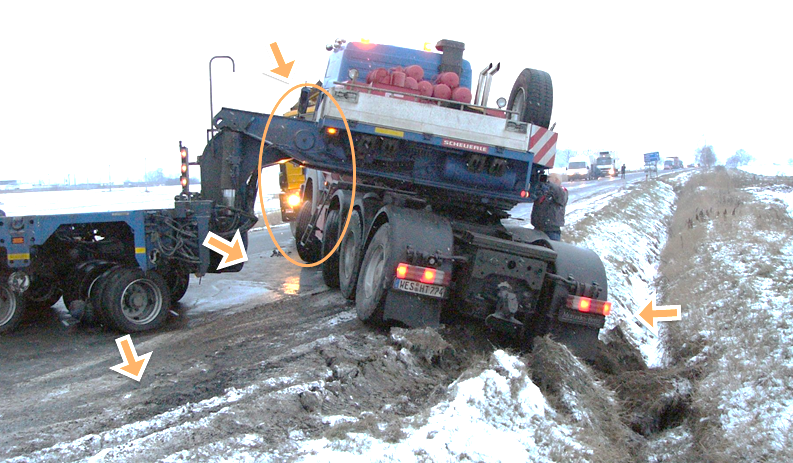 8
03/05/22
doc. Ing. Jan Petrů, Ph.D. ING.PAED.IGIP
Aktuální otázky správy a údržby pozemních komunikací
4. - 5. května 2022 Hnánice
Výsledky projektu
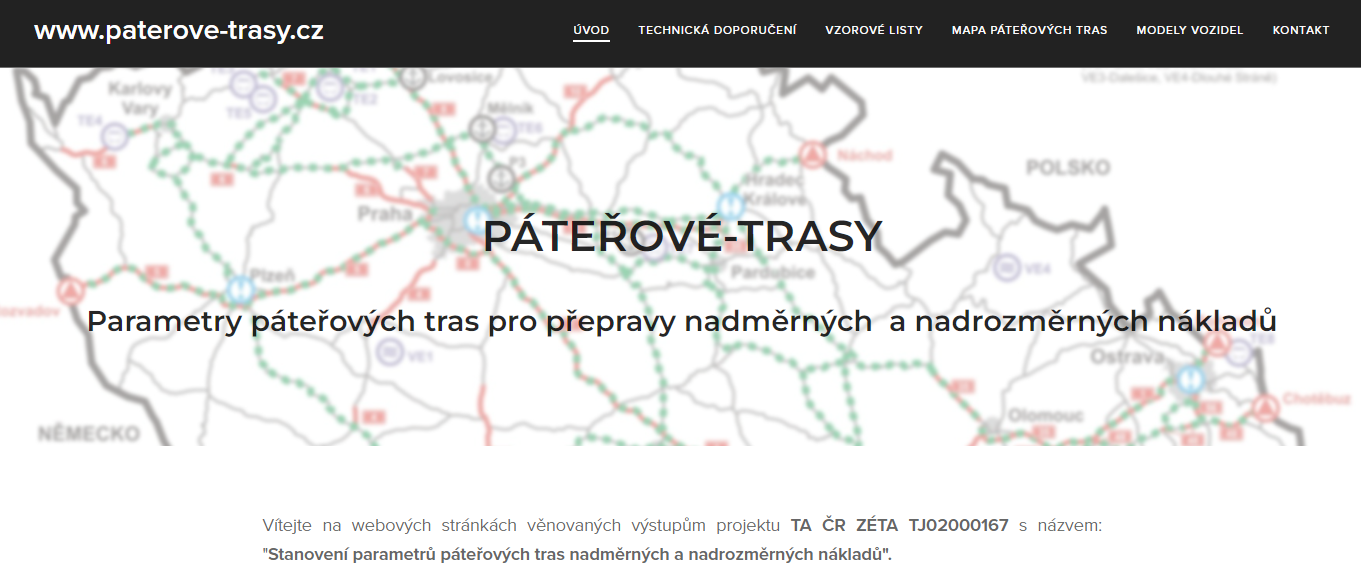 stránky projektu: www.paterove-trasy.cz
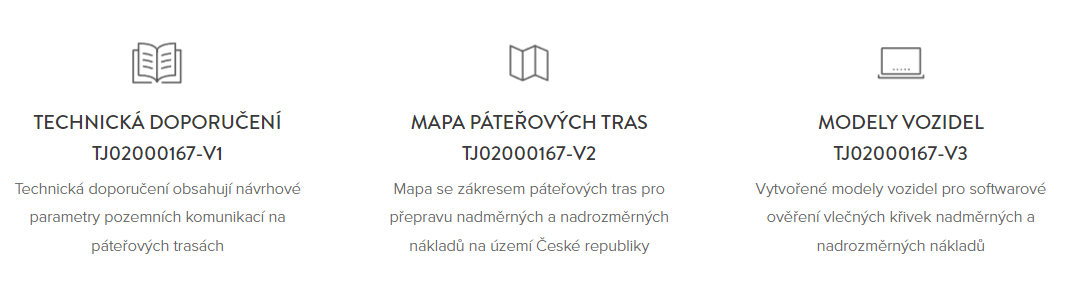 9
03/05/22
doc. Ing. Jan Petrů, Ph.D. ING.PAED.IGIP
Aktuální otázky správy a údržby pozemních komunikací
4. - 5. května 2022 Hnánice
Výsledky projektu – Technická doporučení
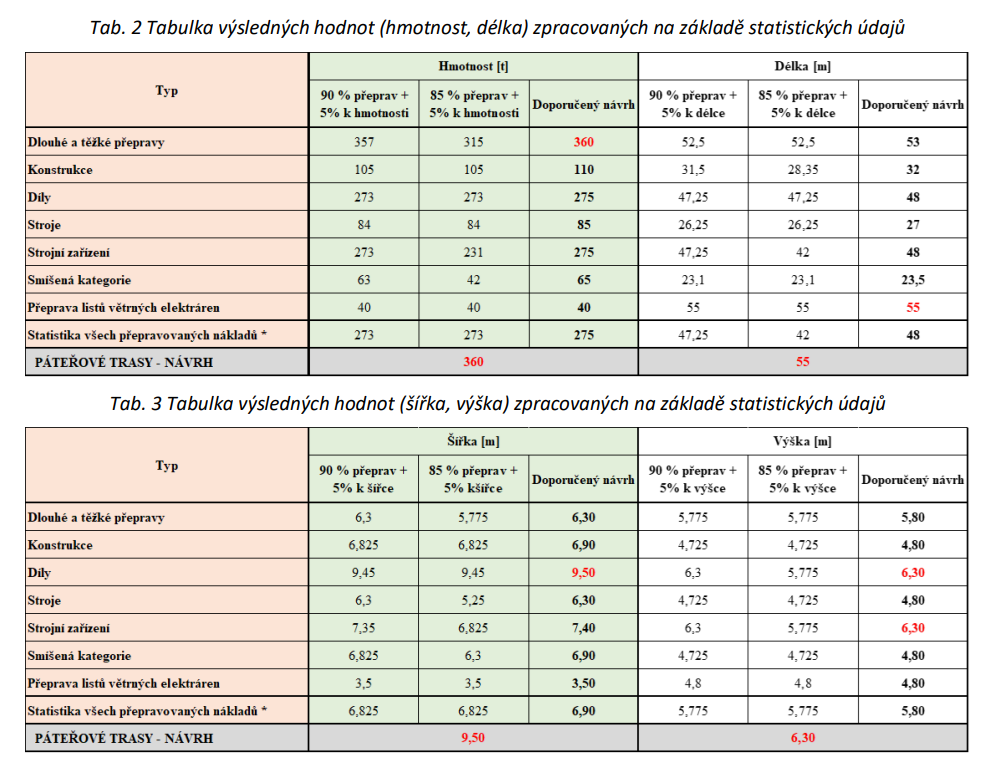 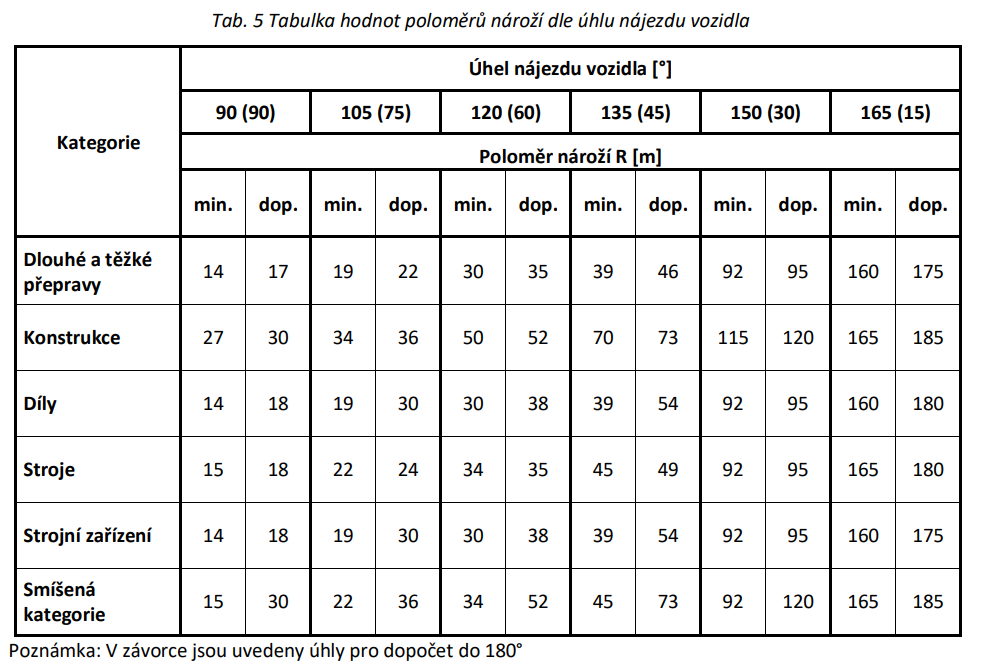 10
03/05/22
doc. Ing. Jan Petrů, Ph.D. ING.PAED.IGIP
Aktuální otázky správy a údržby pozemních komunikací
4. - 5. května 2022 Hnánice
Výsledky projektu – Technická doporučení
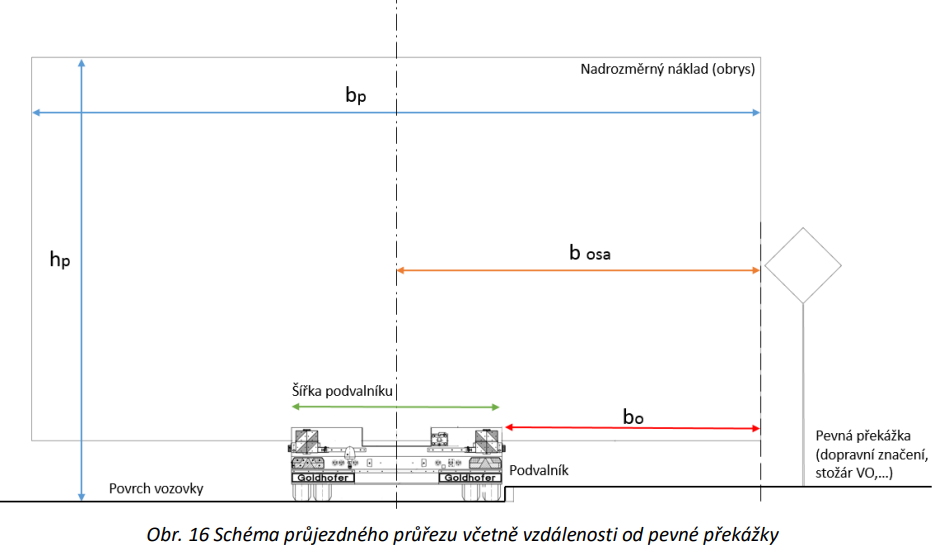 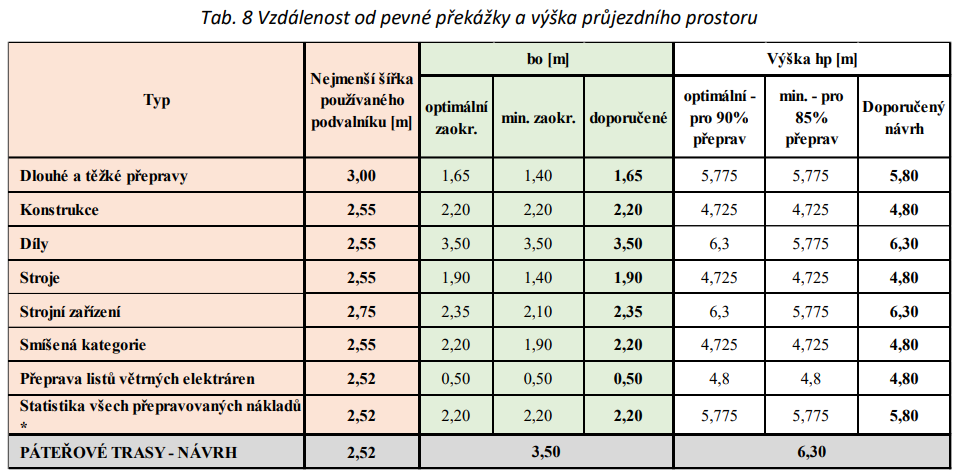 11
03/05/22
doc. Ing. Jan Petrů, Ph.D. ING.PAED.IGIP
Aktuální otázky správy a údržby pozemních komunikací
4. - 5. května 2022 Hnánice
Výsledky projektu – Technická doporučení – Vzorové listy
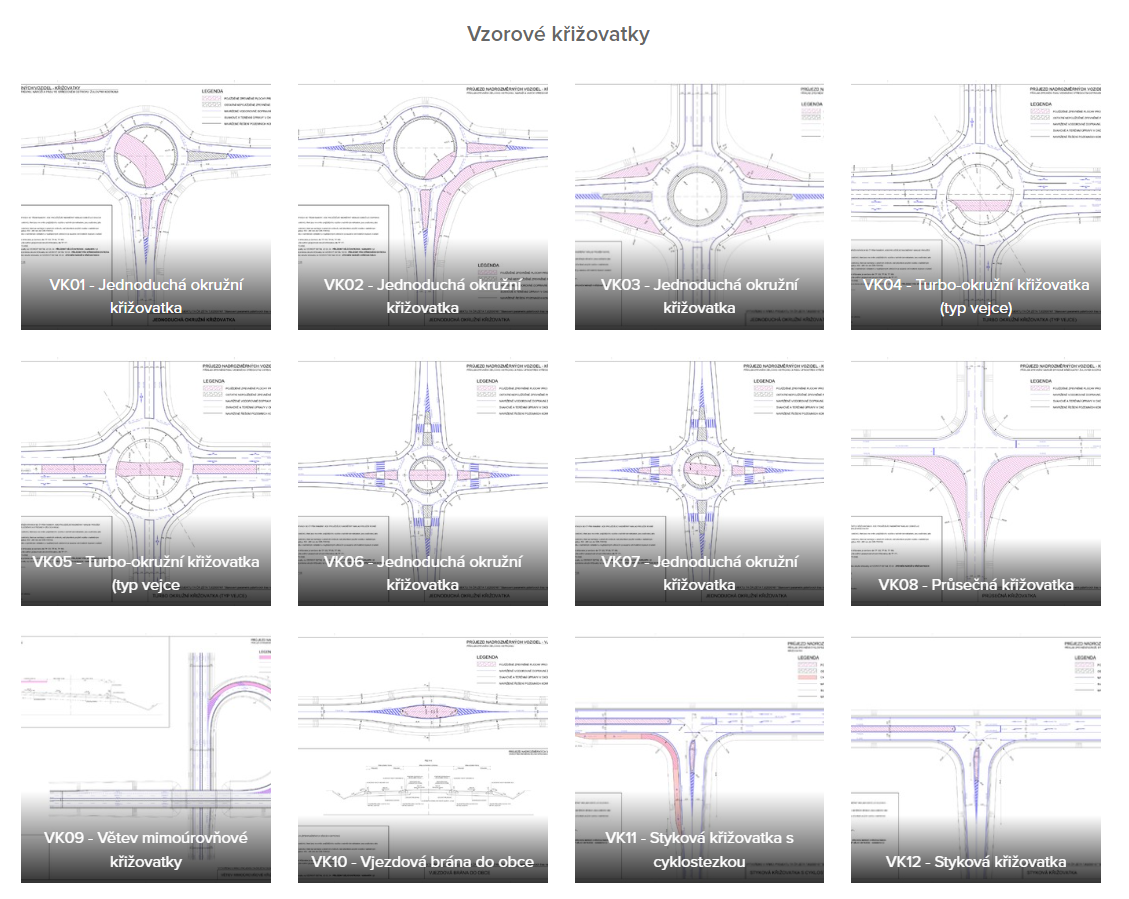 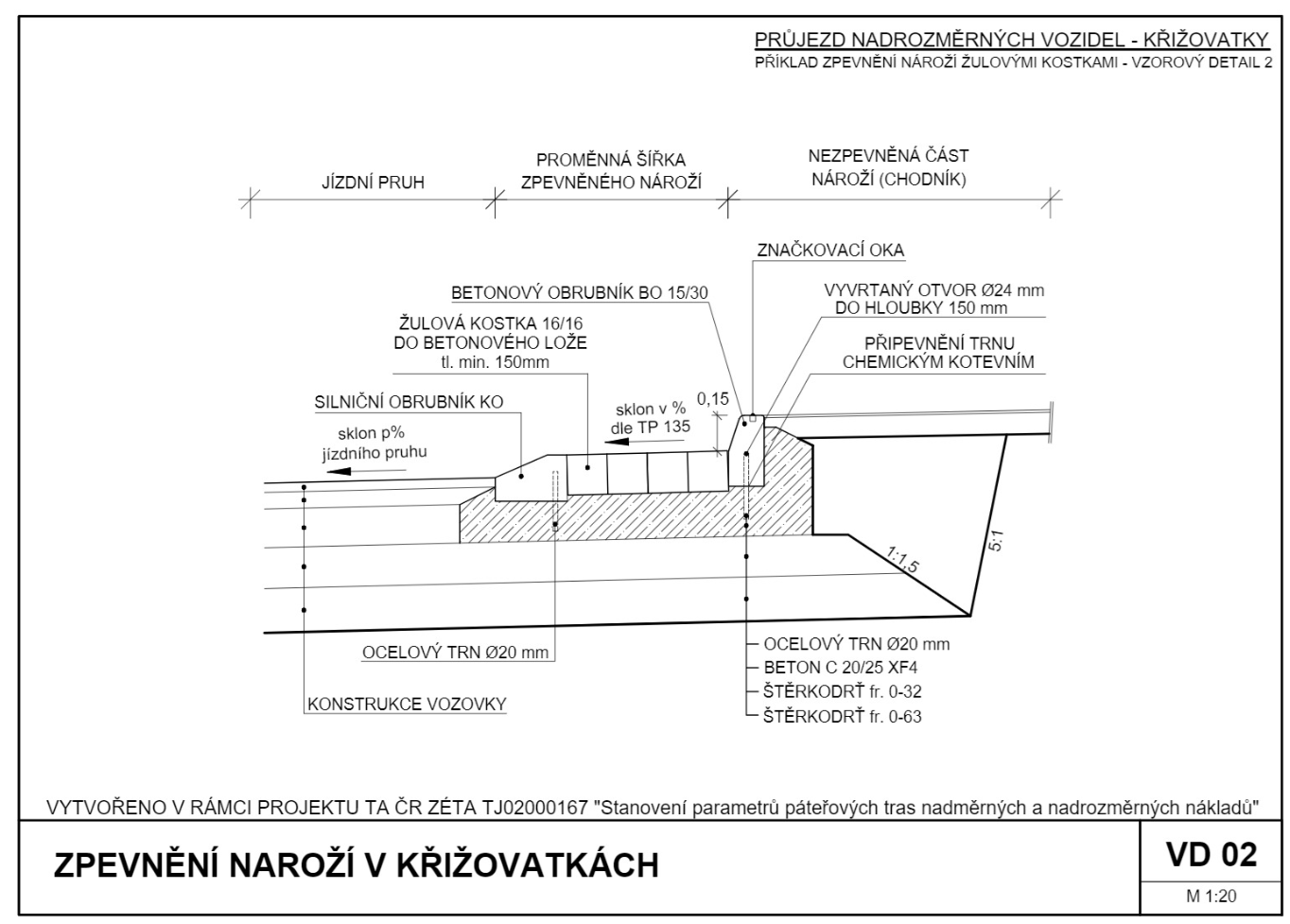 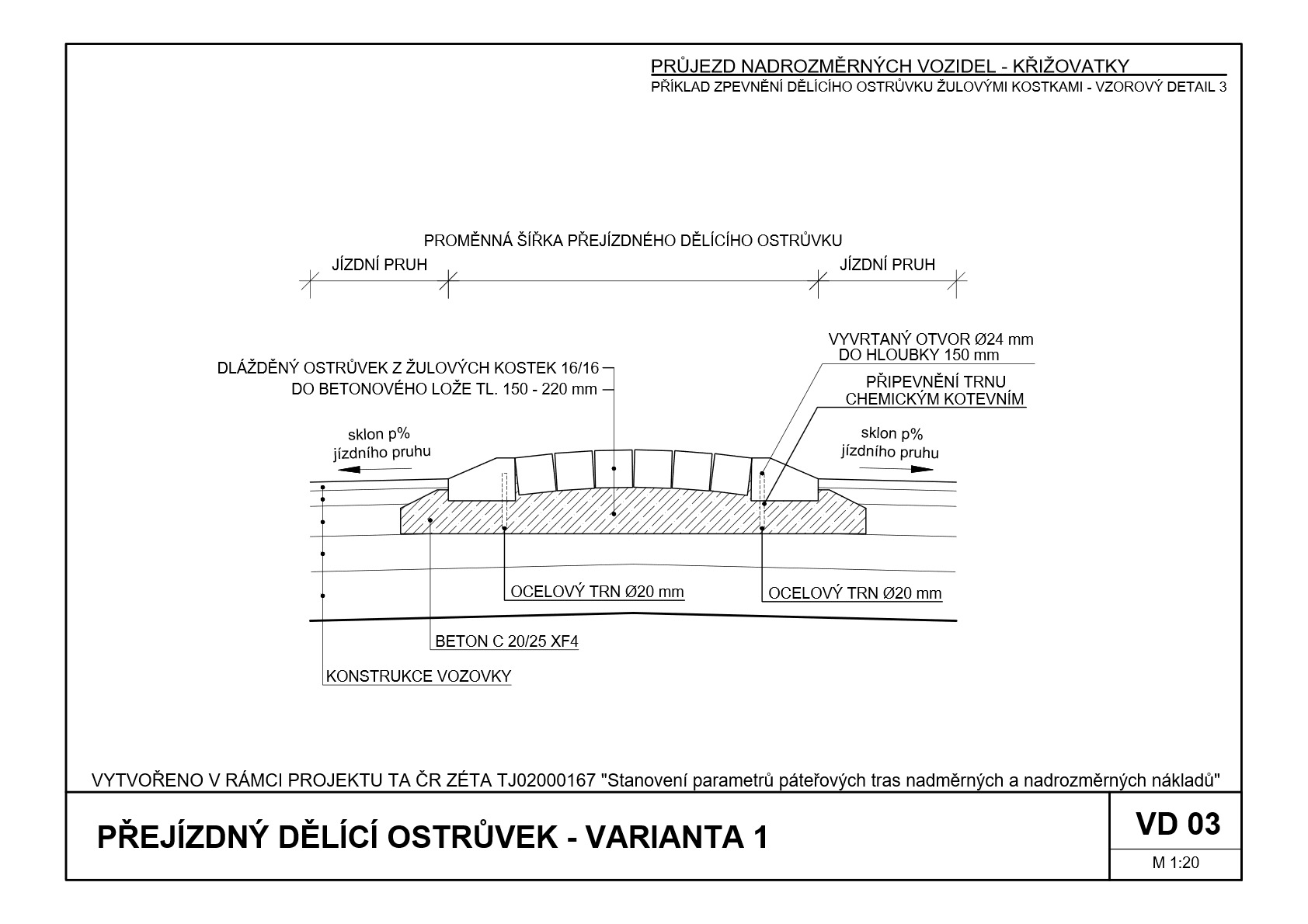 12
03/05/22
doc. Ing. Jan Petrů, Ph.D. ING.PAED.IGIP
Aktuální otázky správy a údržby pozemních komunikací
4. - 5. května 2022 Hnánice
Výsledky projektu – Technická doporučení – Vzorové listy
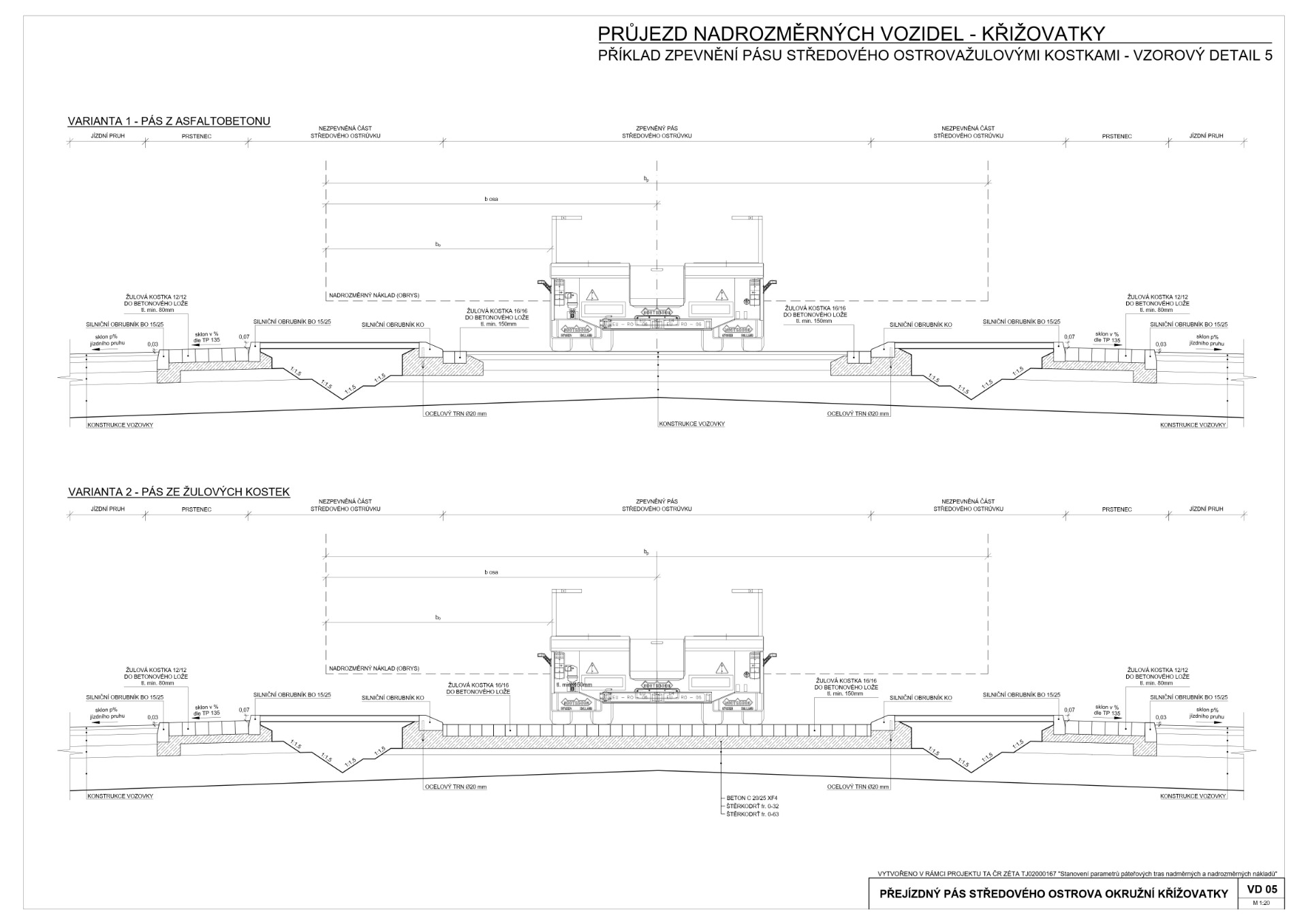 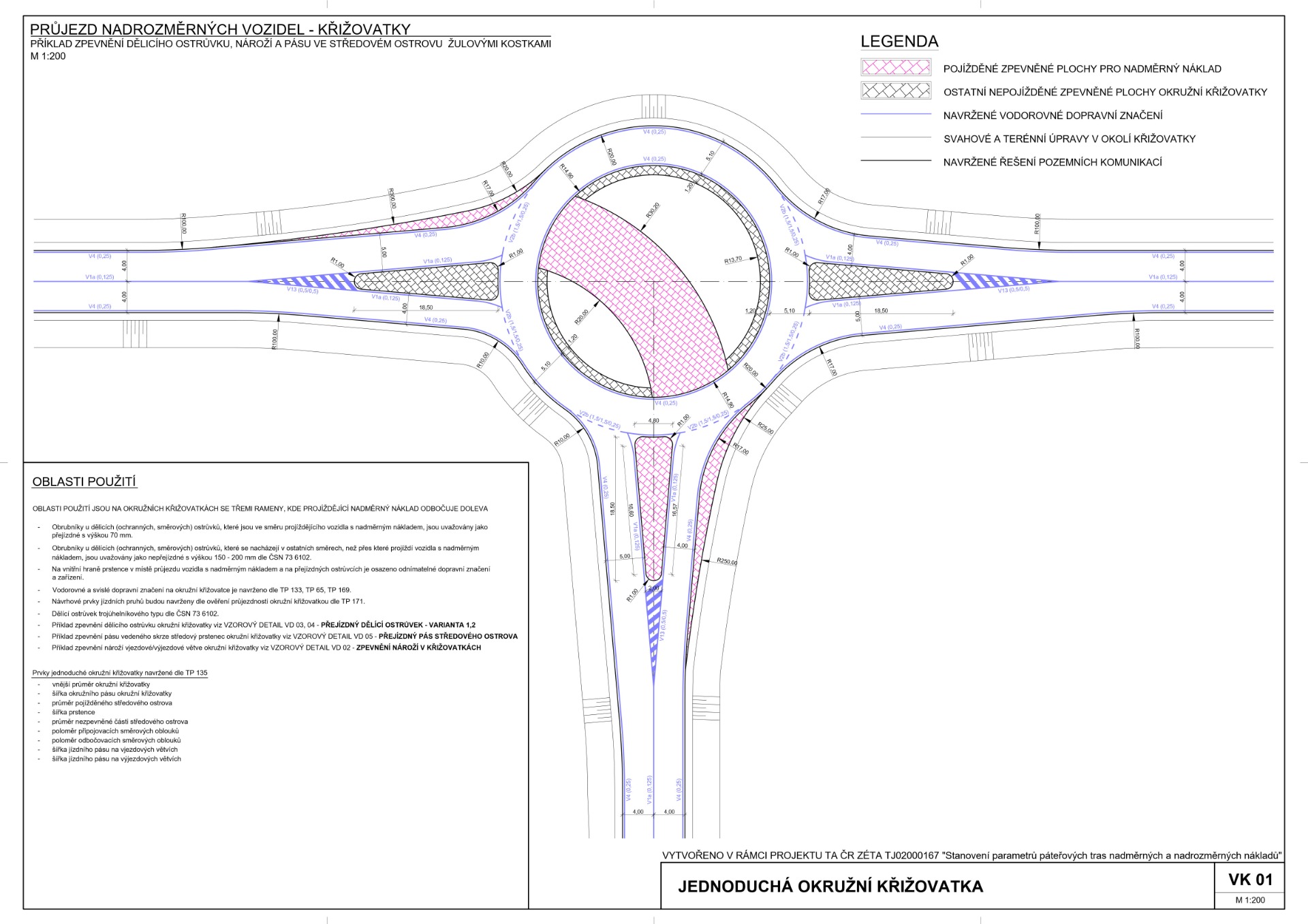 13
03/05/22
doc. Ing. Jan Petrů, Ph.D. ING.PAED.IGIP
Aktuální otázky správy a údržby pozemních komunikací
4. - 5. května 2022 Hnánice
Výsledky projektu – Mapa páteřových tras
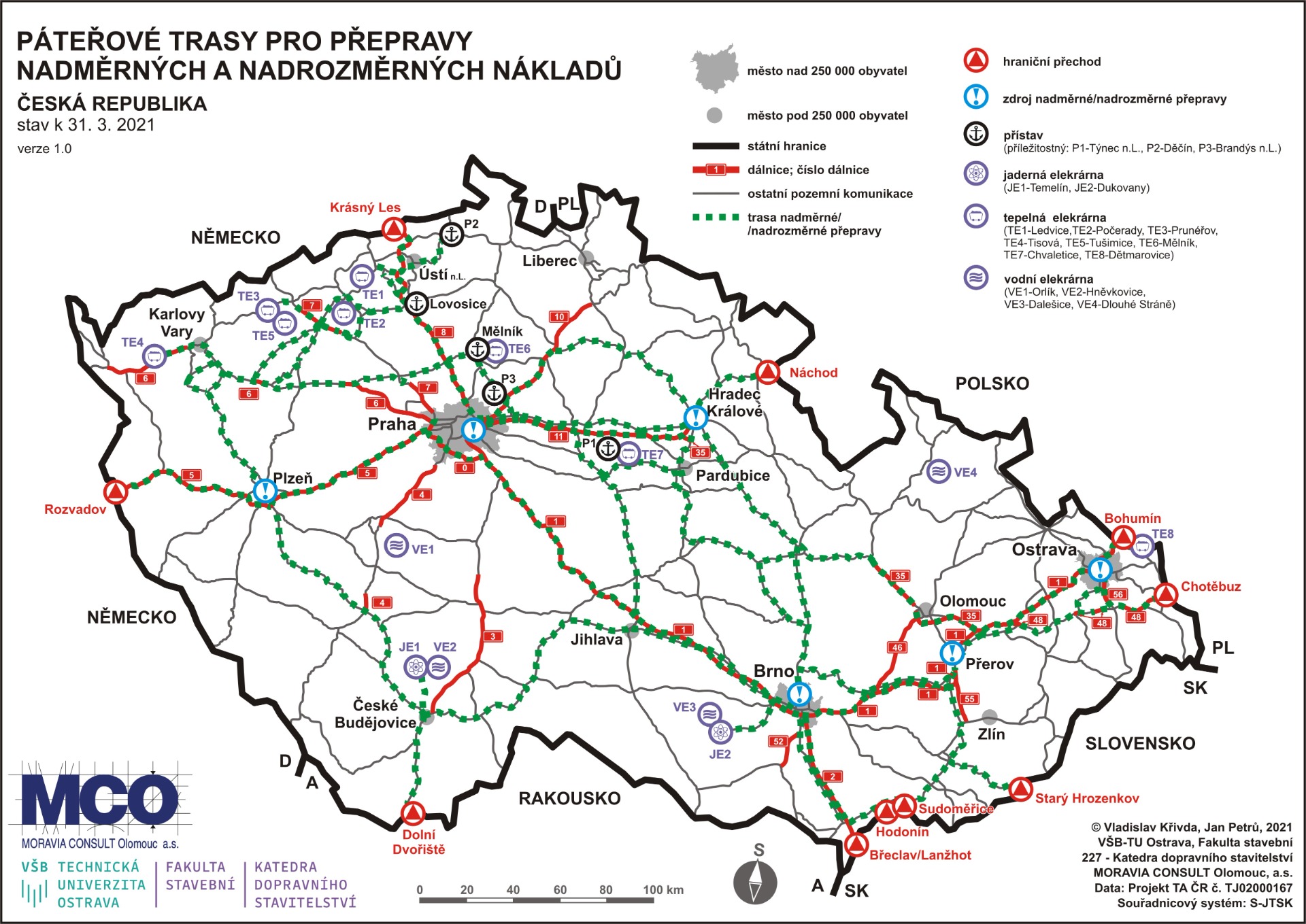 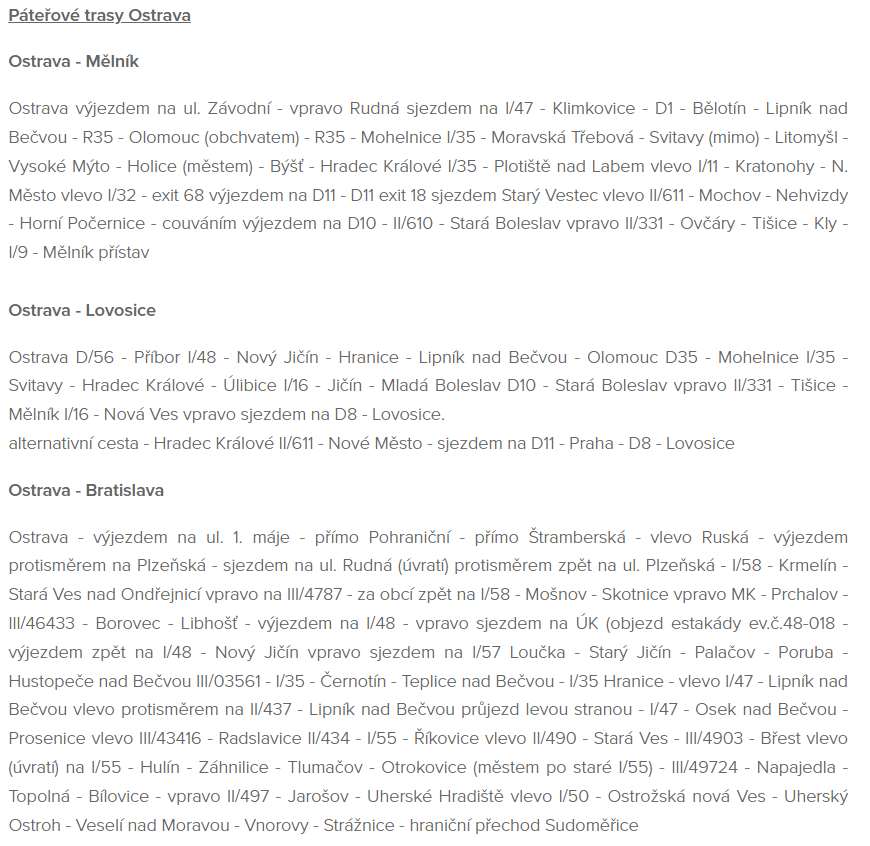 14
03/05/22
doc. Ing. Jan Petrů, Ph.D. ING.PAED.IGIP
Aktuální otázky správy a údržby pozemních komunikací
4. - 5. května 2022 Hnánice
Výsledky projektu – Modely vozidel pro softwarové ověření vlečných křivek
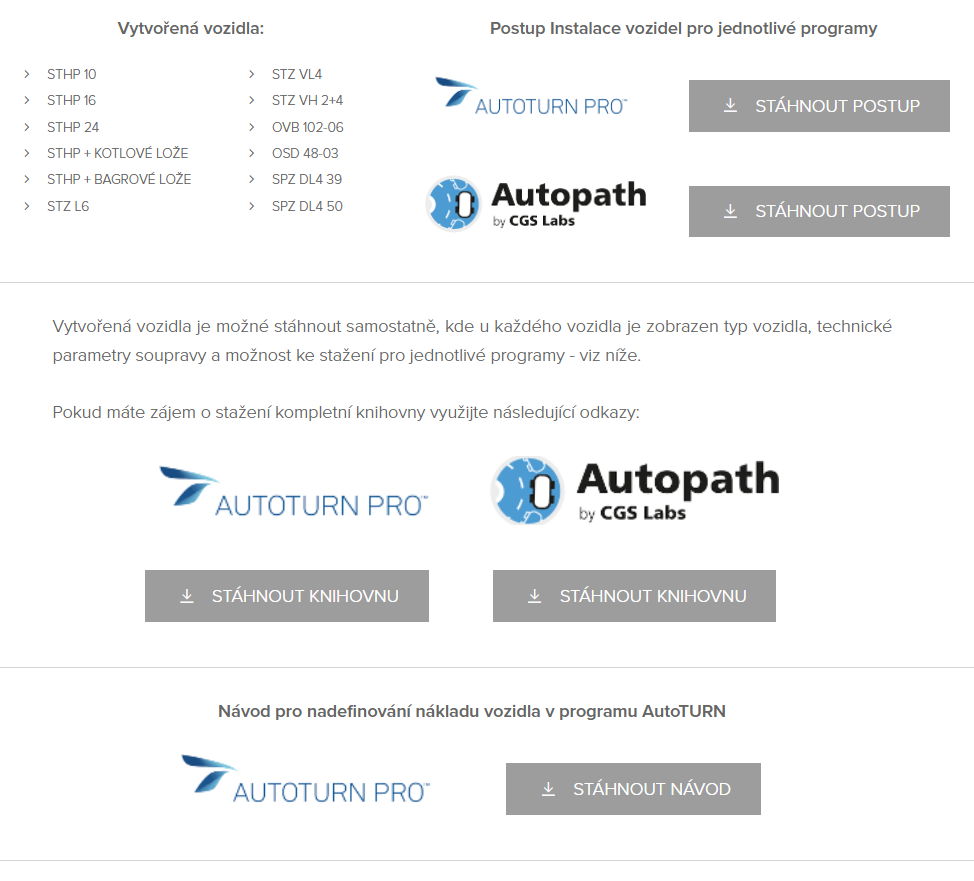 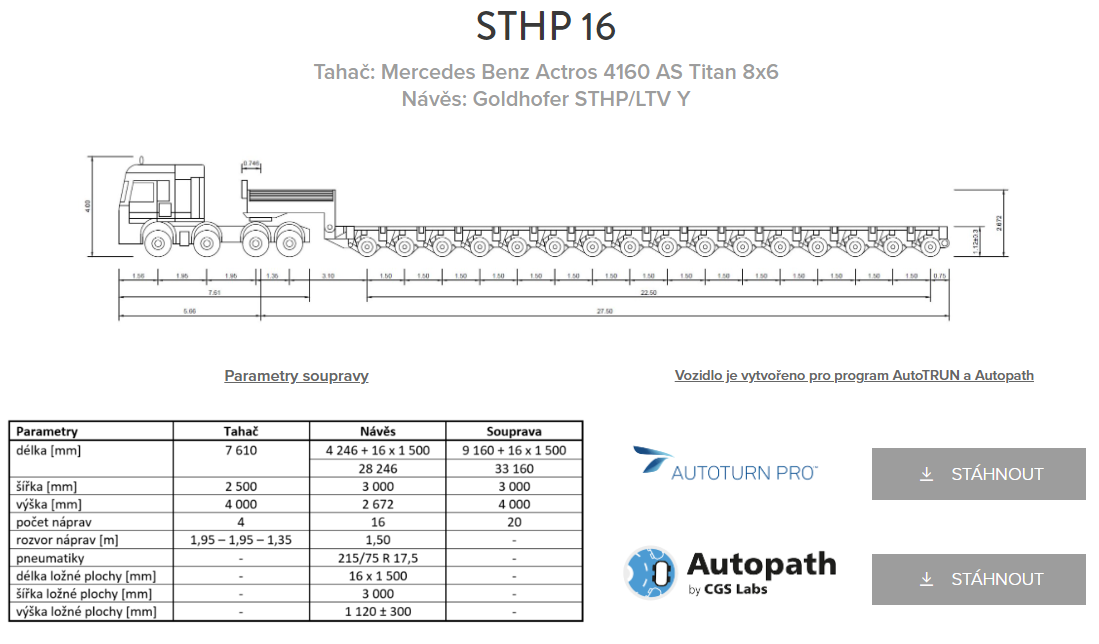 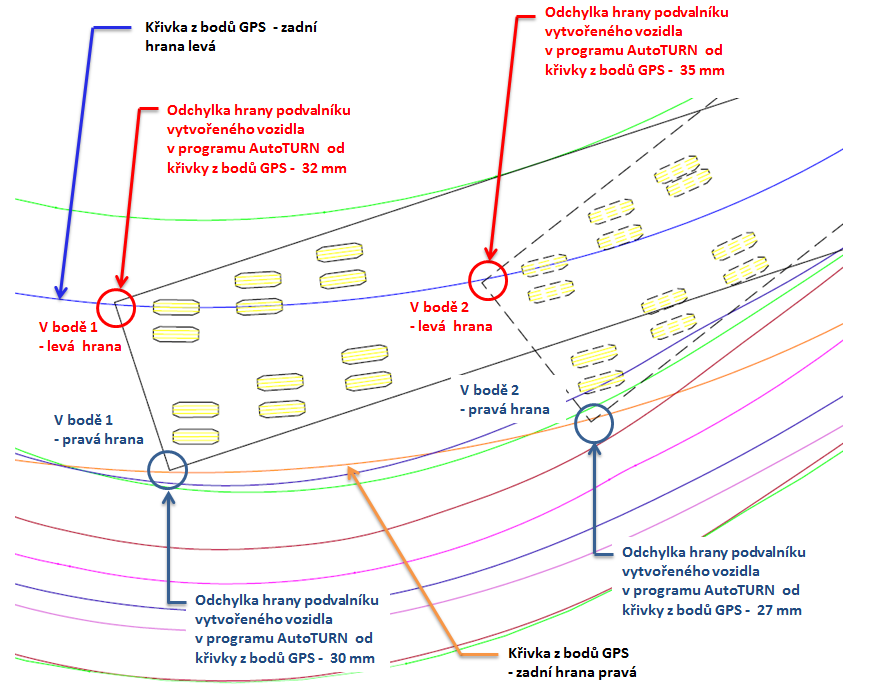 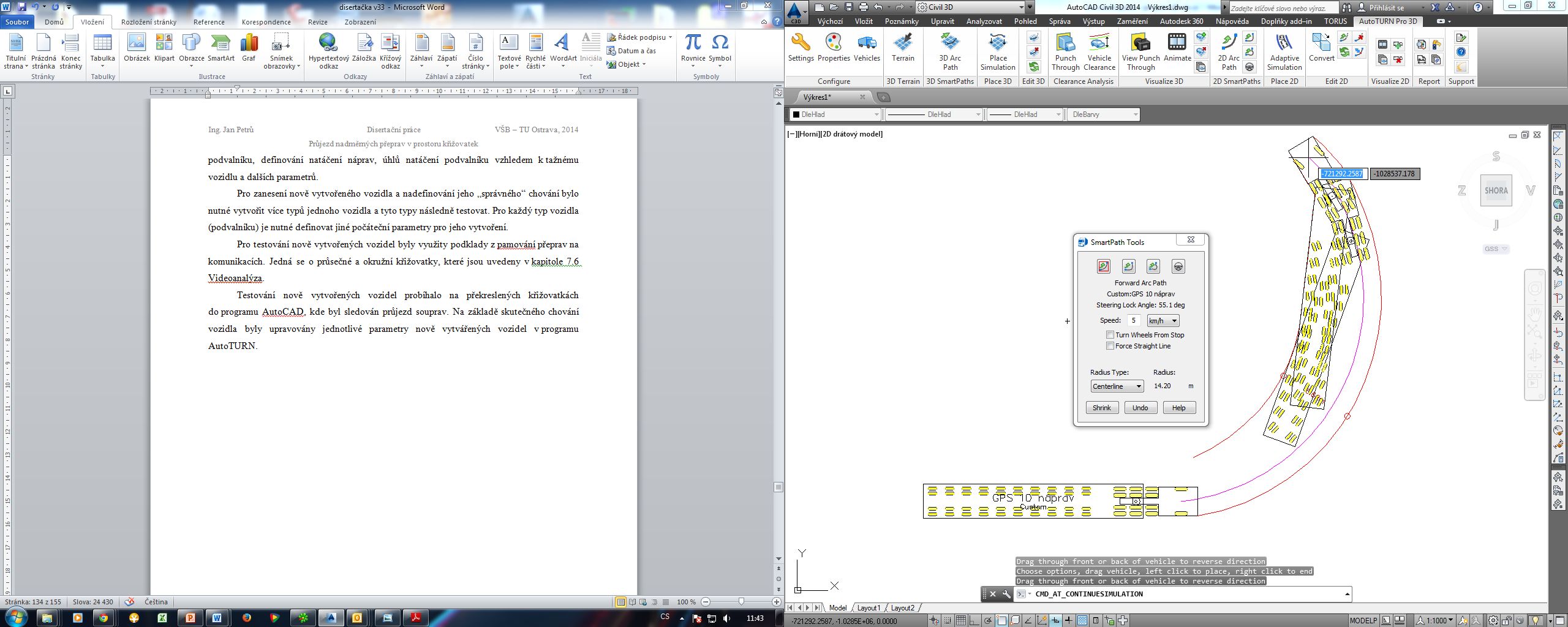 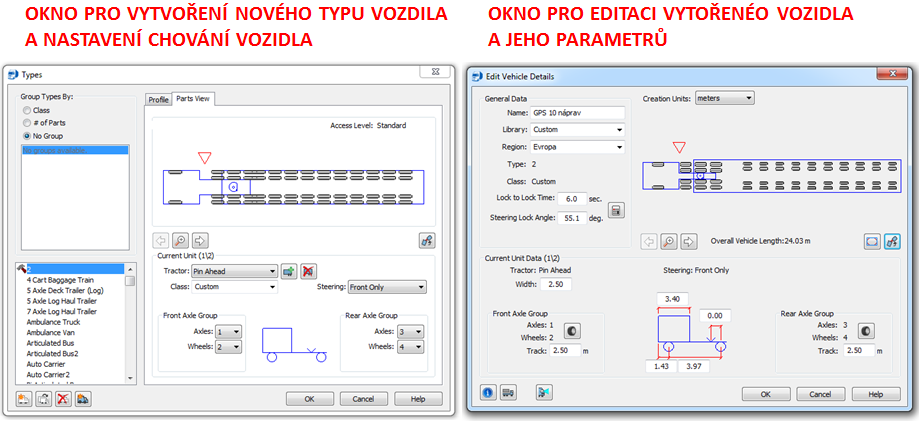 15
03/05/22
doc. Ing. Jan Petrů, Ph.D. ING.PAED.IGIP
Aktuální otázky správy a údržby pozemních komunikací
4. - 5. května 2022 Hnánice
Výsledky projektu – Vzorové příklady fotodokumentace realizovaných staveb
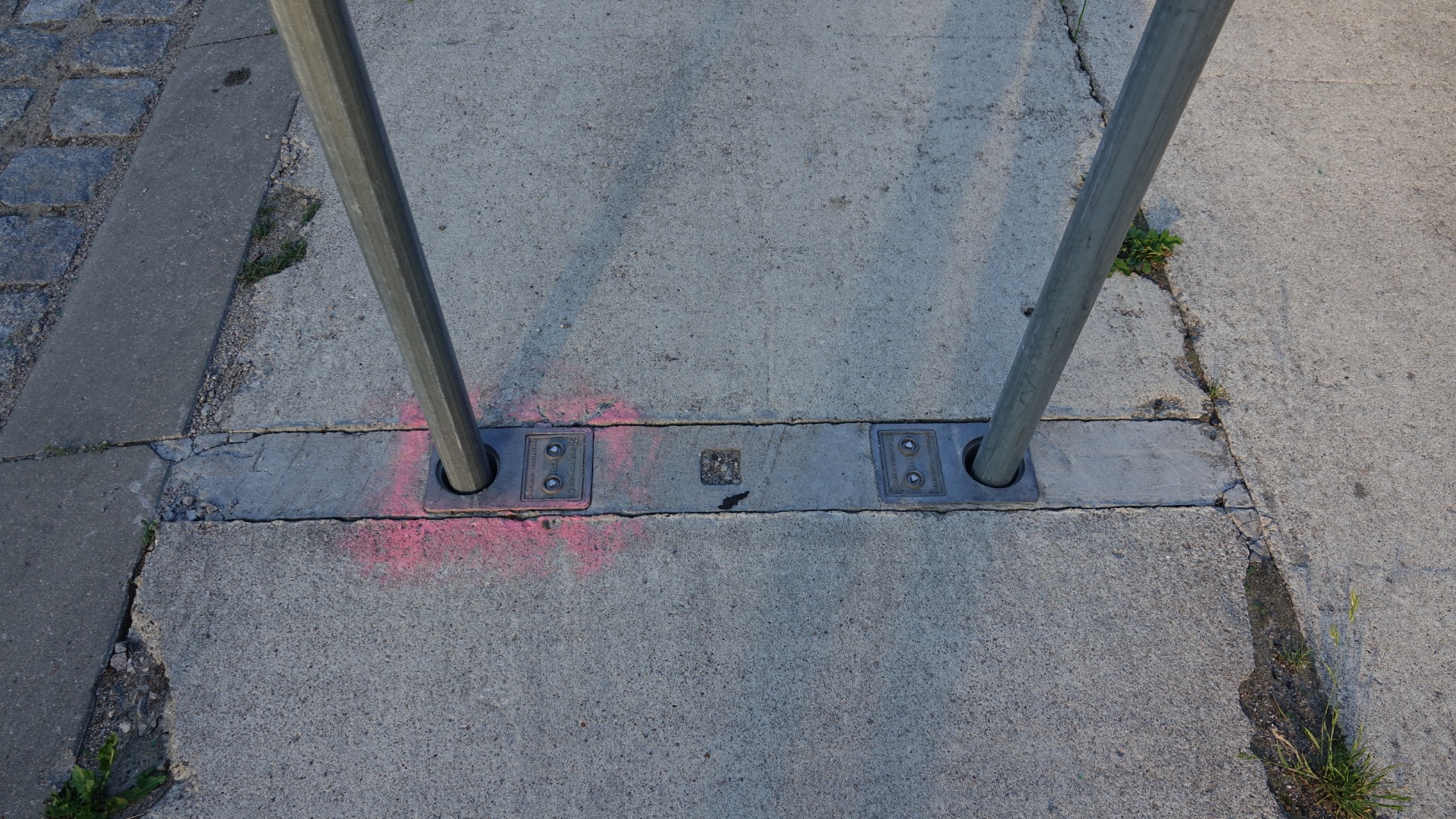 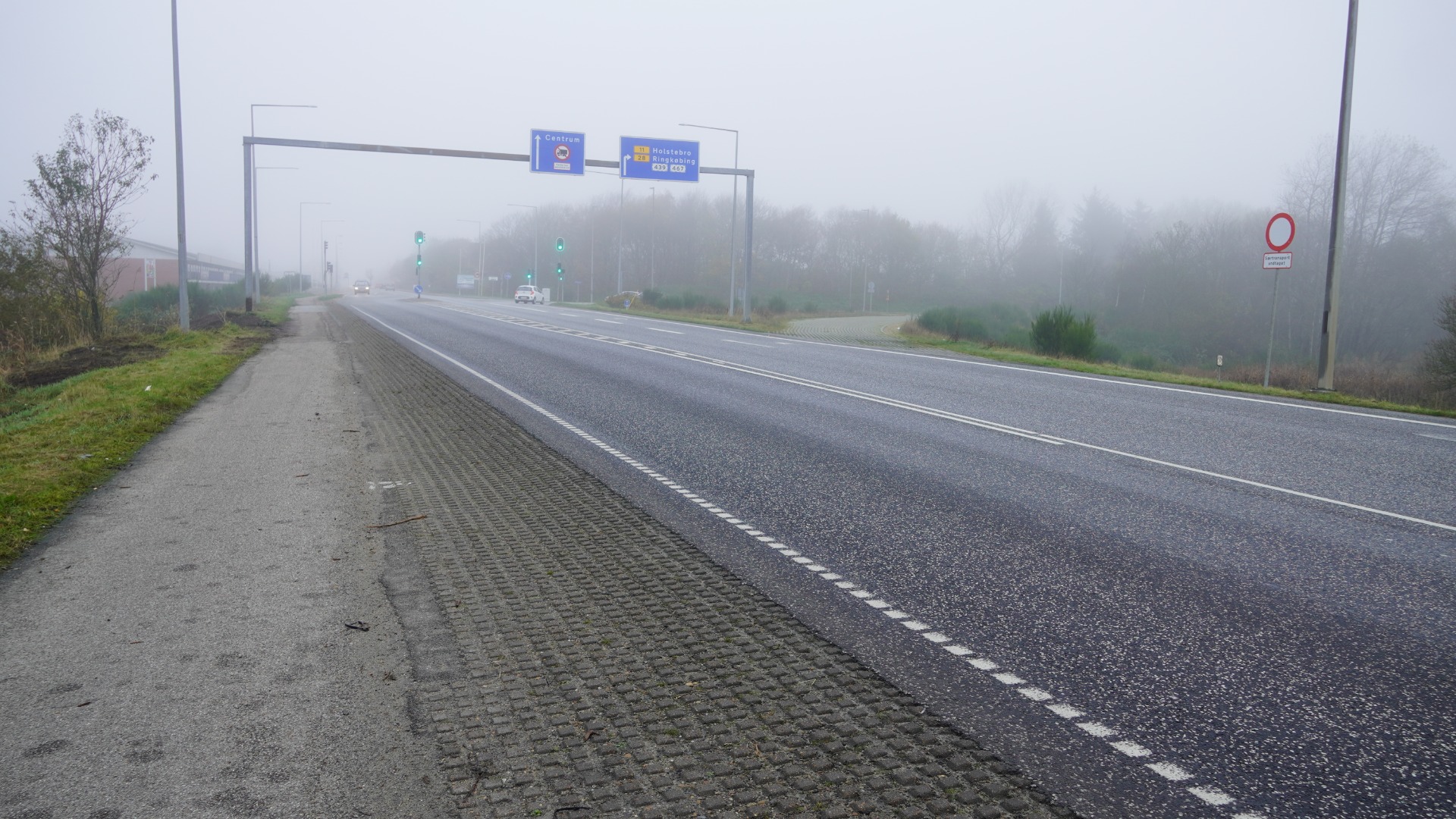 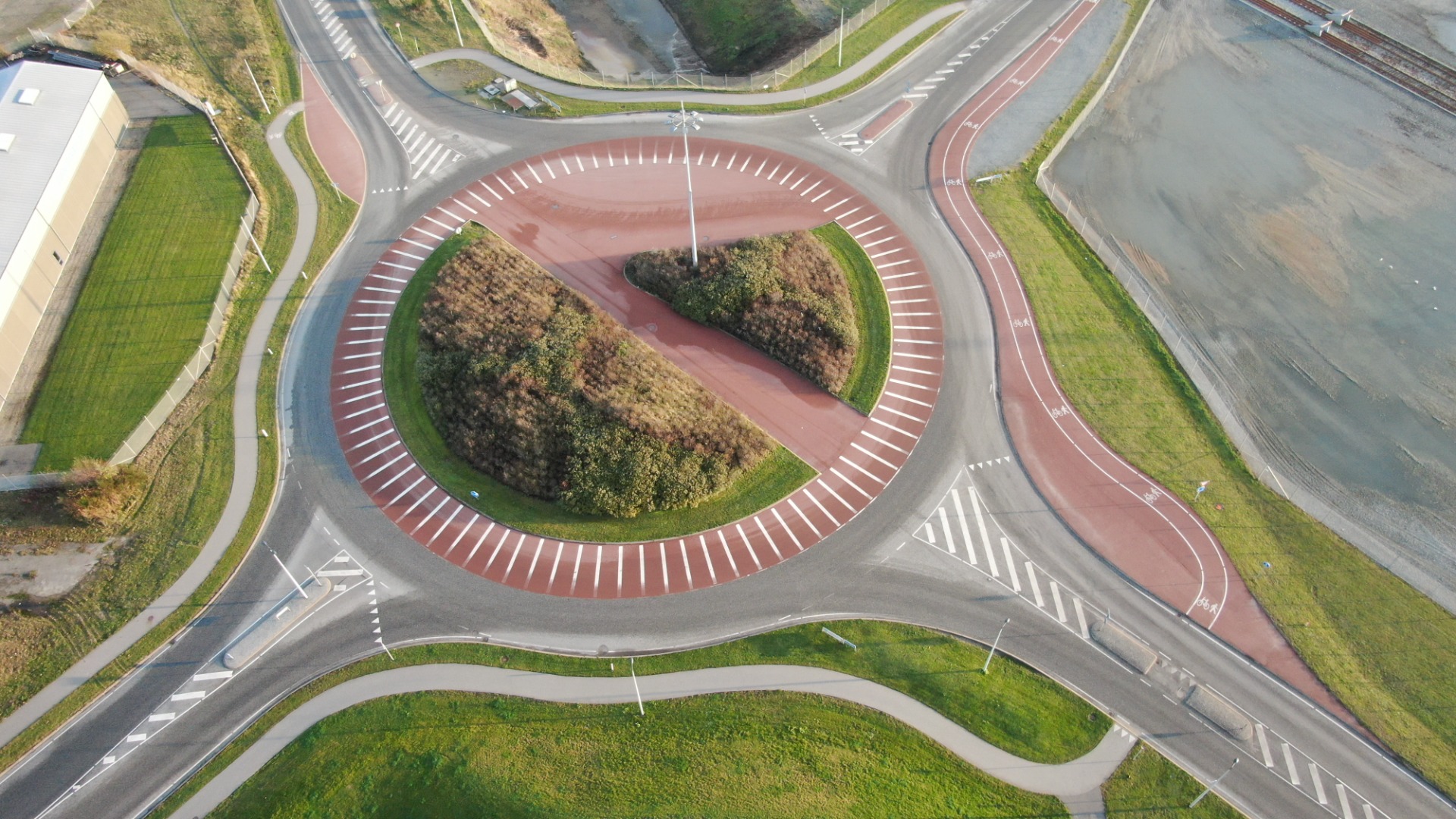 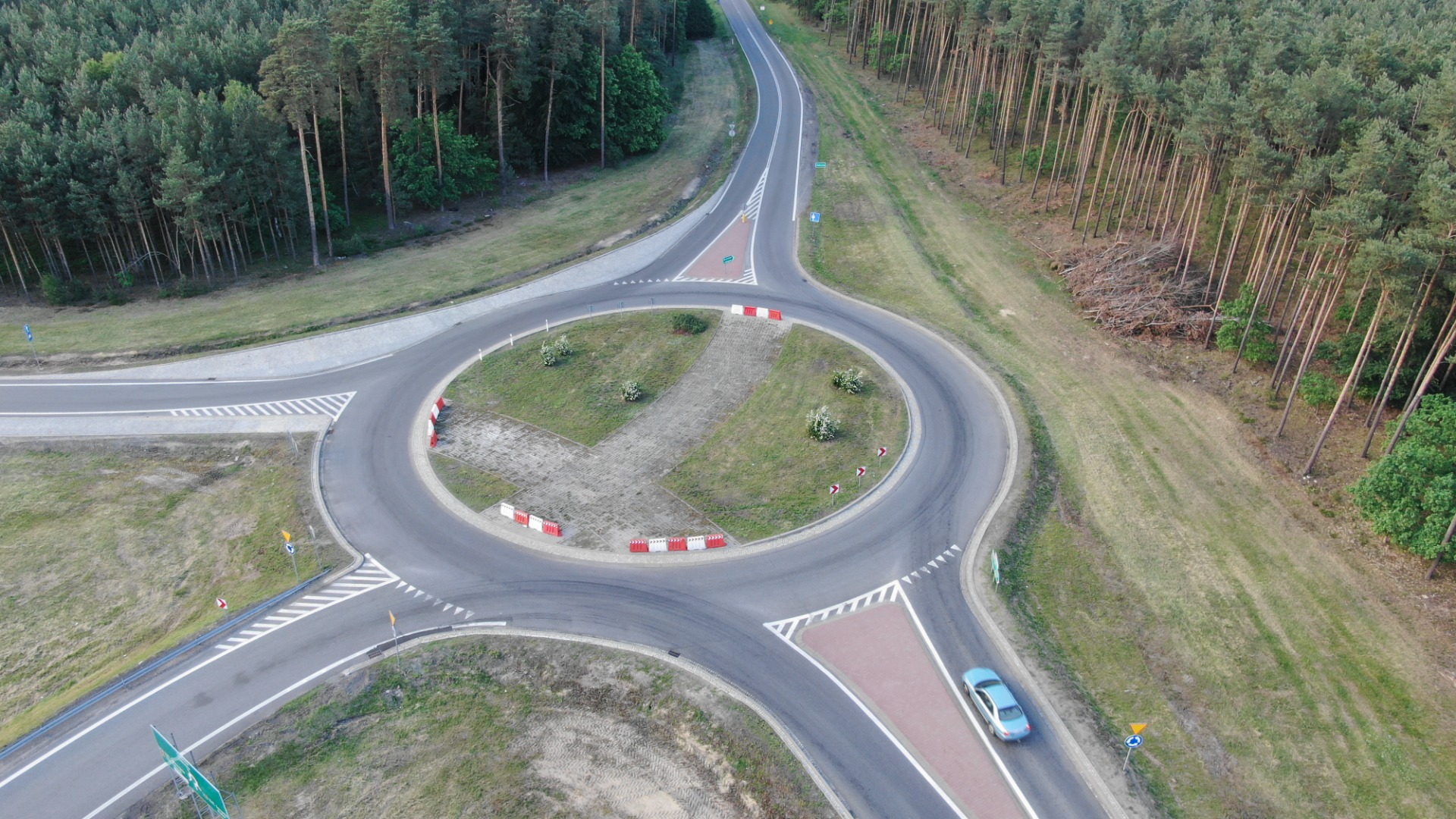 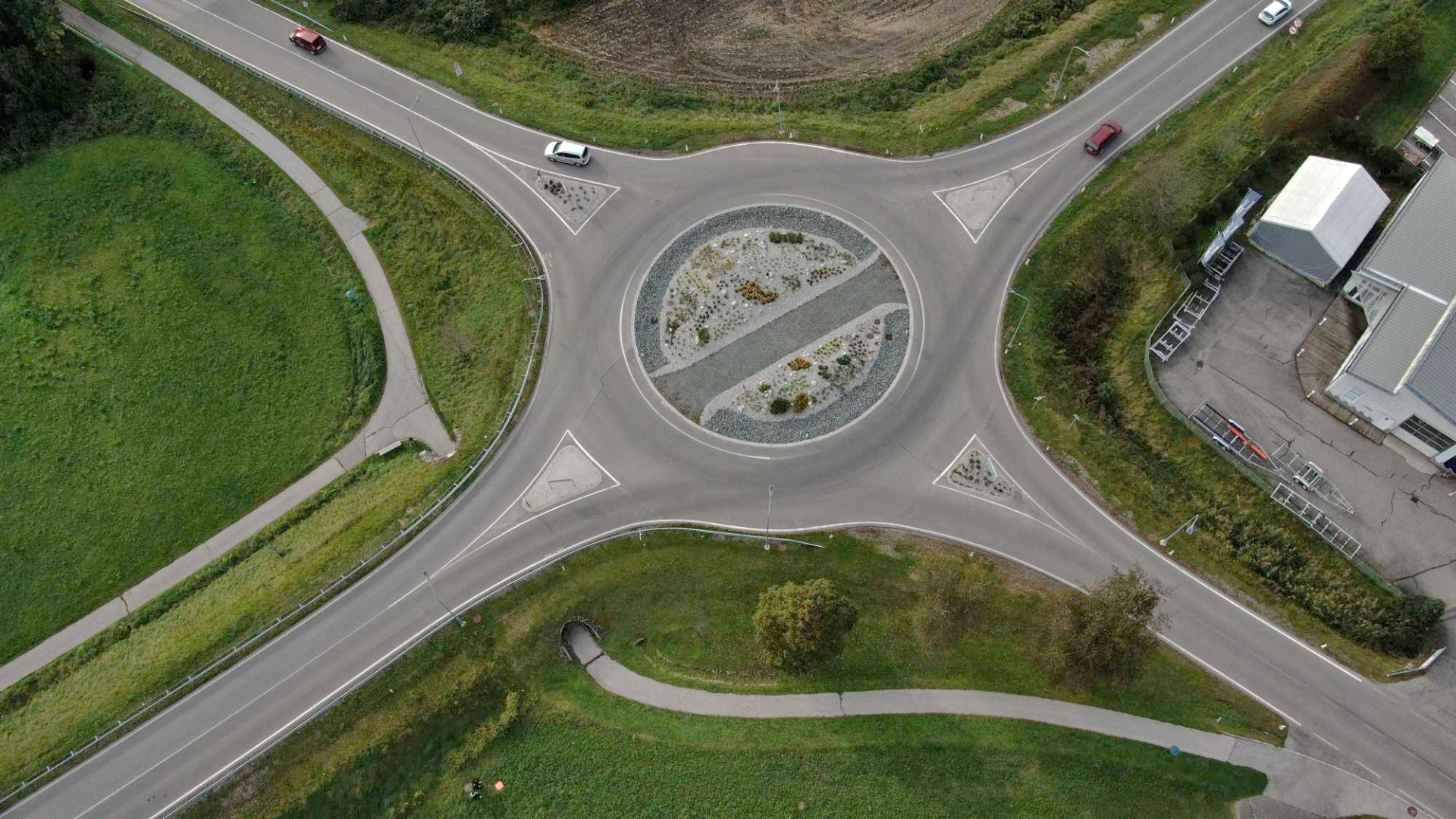 16
03/05/22
doc. Ing. Jan Petrů, Ph.D. ING.PAED.IGIP
Aktuální otázky správy a údržby pozemních komunikací
4. - 5. května 2022 Hnánice
Děkuji za pozornost
doc. Ing. Jan Petrů, Ph.D. ING.PAED.IGIP

jan.petru@vsb.cz
kds.vsb.cz
17
03/05/22
doc. Ing. Jan Petrů, Ph.D. ING.PAED.IGIP